# 3681
# 3681
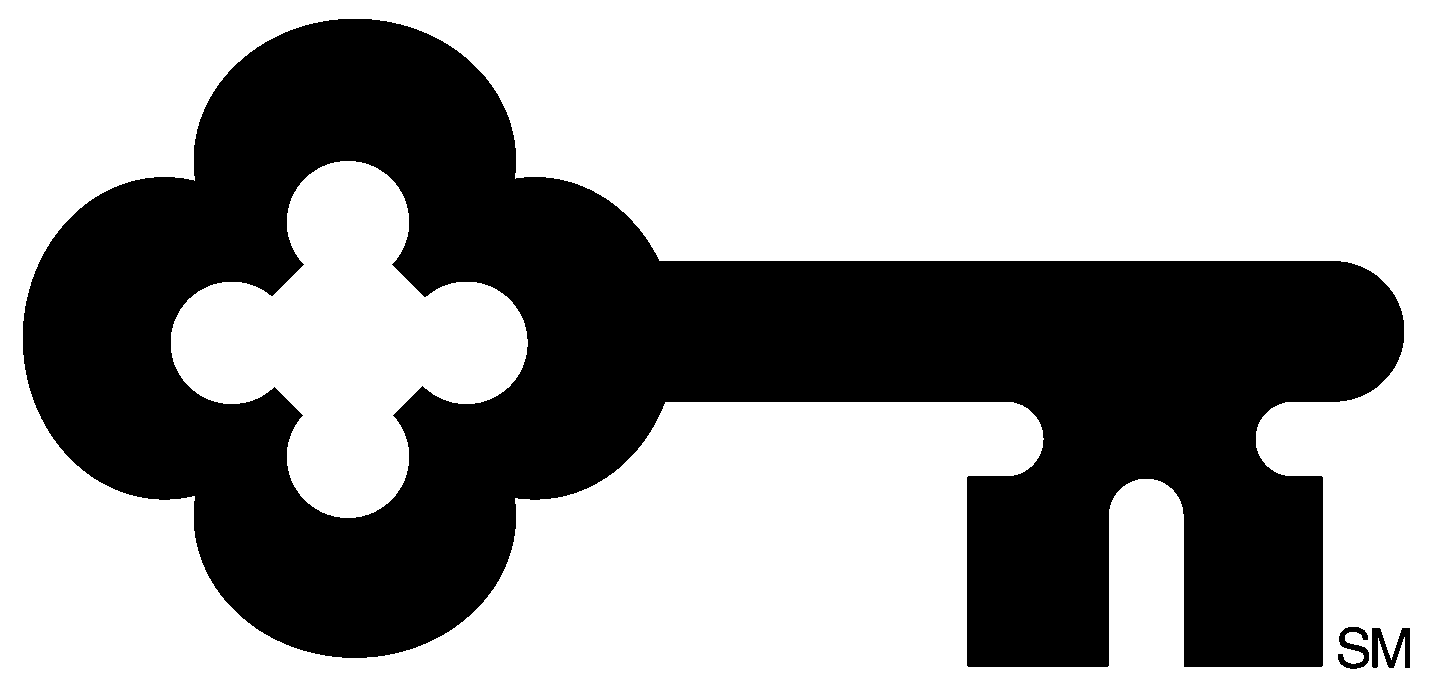 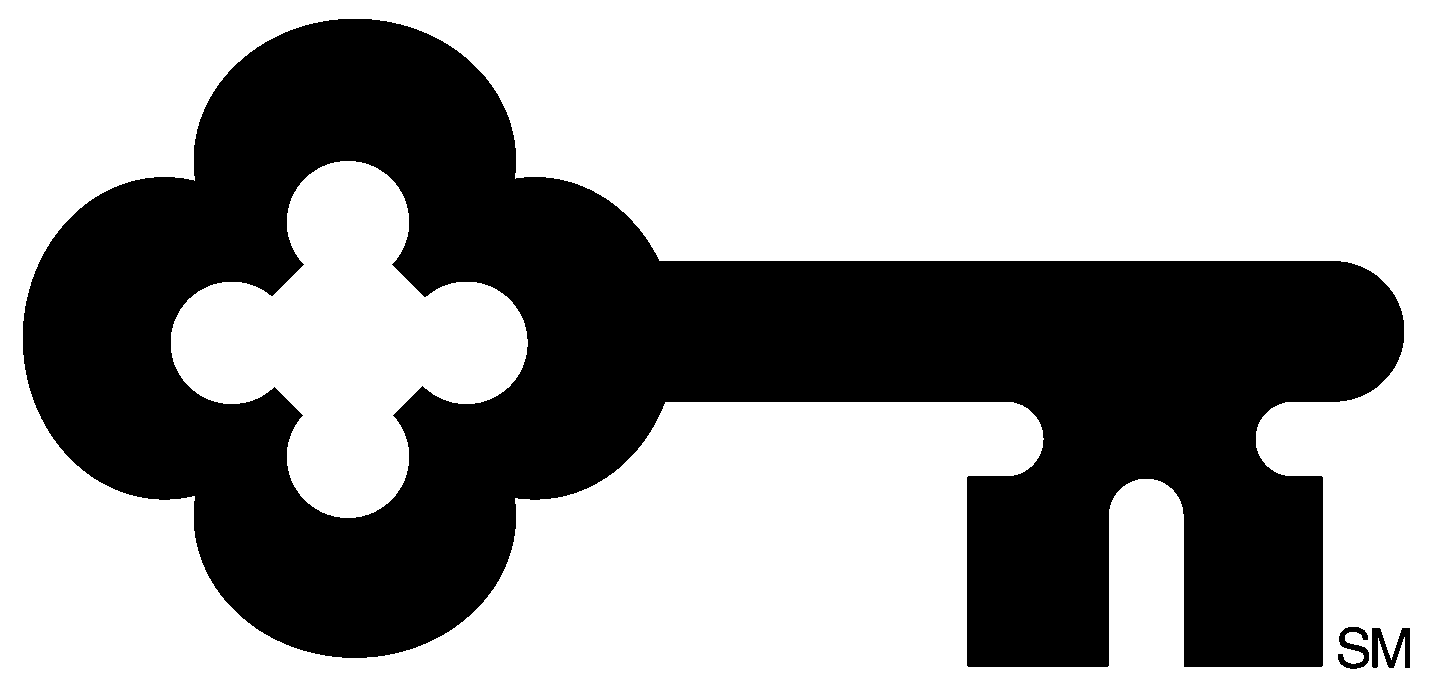 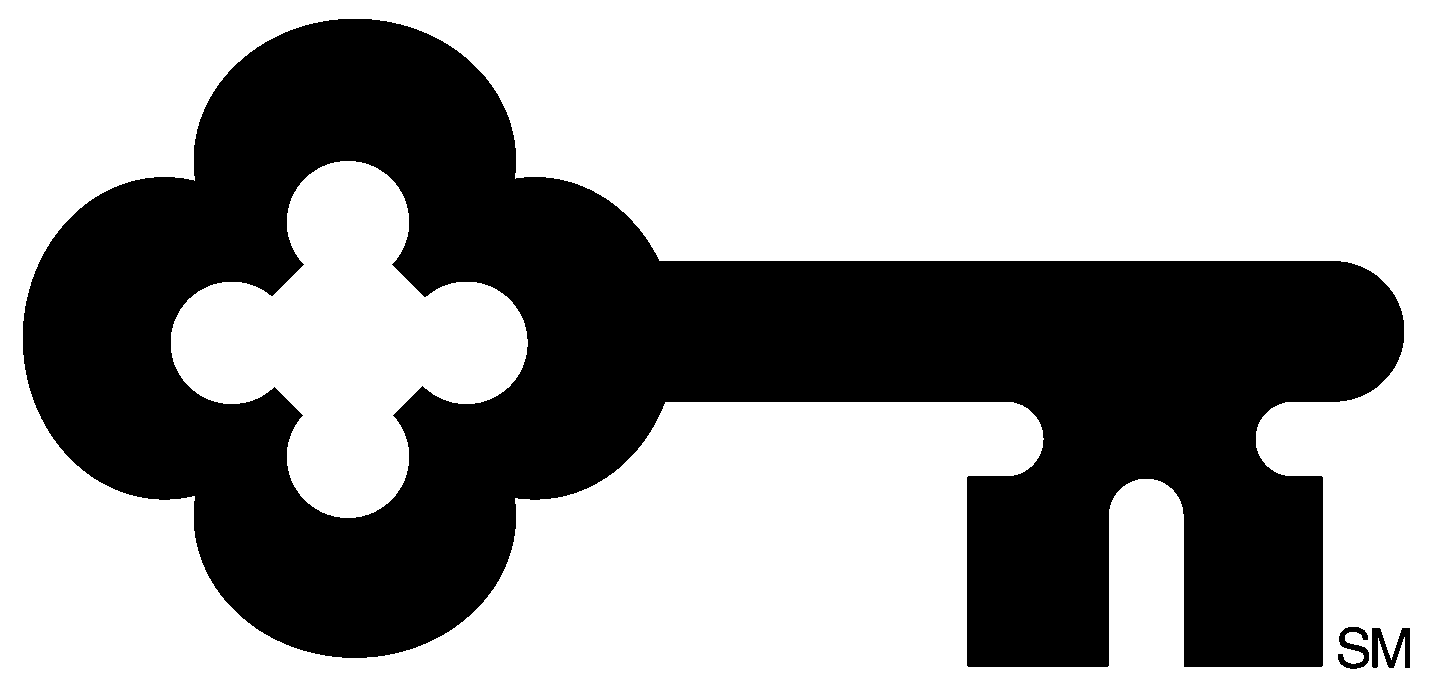 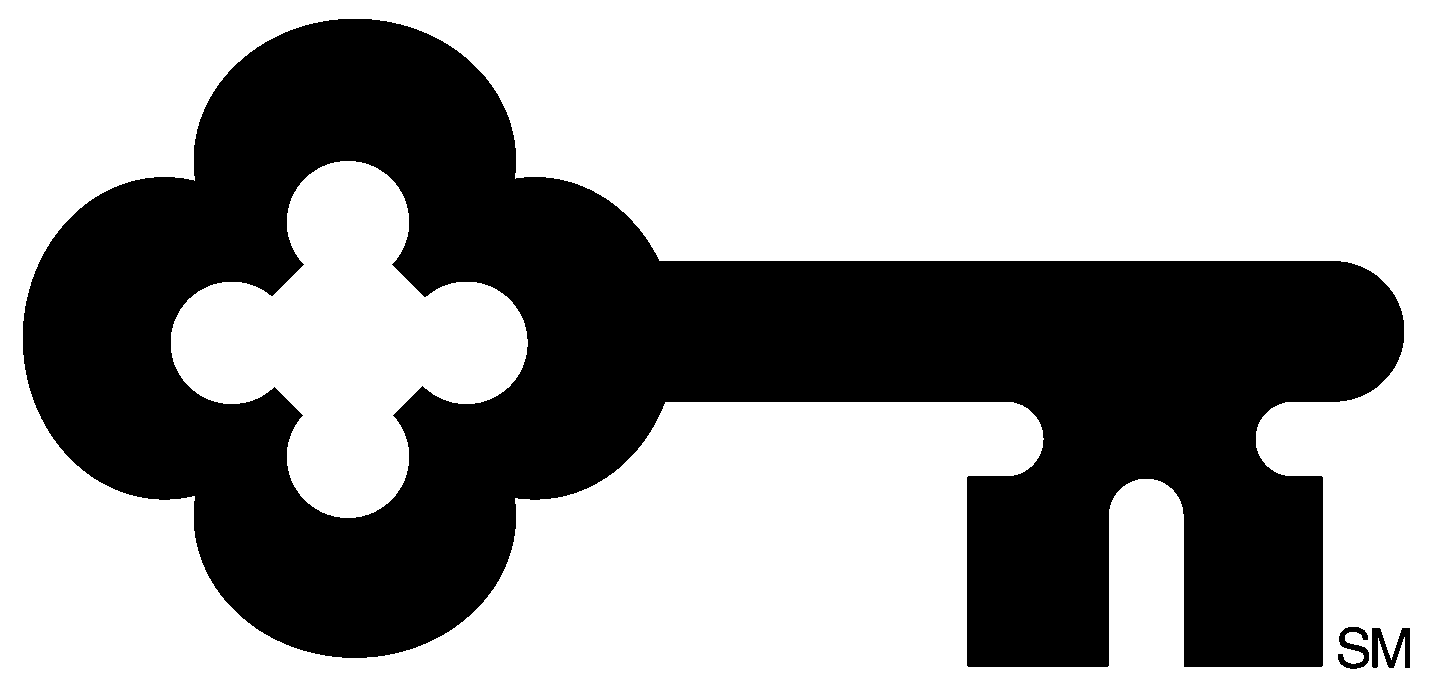 FOR  SAFETY

KEEP

ONE

SAFE DEPOSIT BOX KEY

IN THIS WALLET
FOR  SAFETY

KEEP

ONE

SAFE DEPOSIT BOX KEY

IN THIS WALLET
FOR  SAFETY

KEEP

ONE

SAFE DEPOSIT BOX KEY

IN THIS WALLET
FOR  SAFETY

KEEP

ONE

SAFE DEPOSIT BOX KEY

IN THIS WALLET
IS YOUR WILL UP TO DATE?
CHANGES IN TAX LAWS MAKE IT A
MUST
IS YOUR WILL UP TO DATE?
CHANGES IN TAX LAWS MAKE IT A
MUST
IS YOUR WILL UP TO DATE?
CHANGES IN TAX LAWS MAKE IT A
MUST
IS YOUR WILL UP TO DATE?
CHANGES IN TAX LAWS MAKE IT A
MUST
CONSULT OUR TRUST OFFICER
TODAY
CONSULT OUR TRUST OFFICER
TODAY
CONSULT OUR TRUST OFFICER
TODAY
CONSULT OUR TRUST OFFICER
TODAY
Member Federal Deposit Insurance Corp.
Member Federal Deposit Insurance Corp.
Member Federal Deposit Insurance Corp.
Member Federal Deposit Insurance Corp.
60-2688GL REV. 10/99
60-2688GL REV. 10/99
60-2688GL REV. 10/99
60-2688GL REV. 10/99
# 3681
# 3681
# 3681
# 3681
KEY ENVELOPE
KEY ENVELOPE
KEY ENVELOPE
KEY ENVELOPE